Hát và vận động : Cầu vồng tuổi thơ
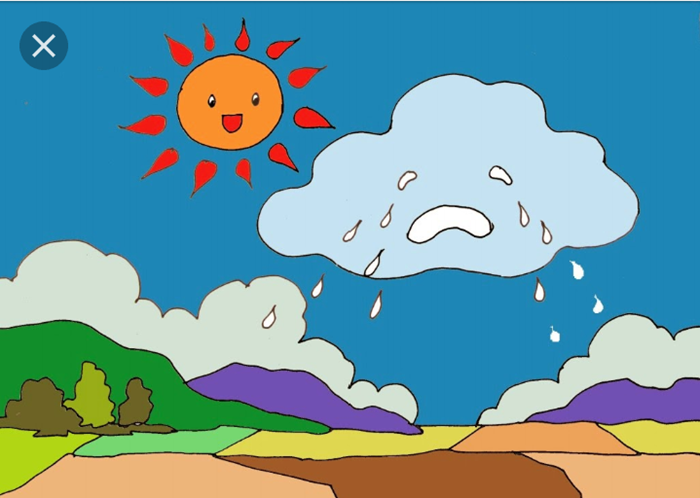 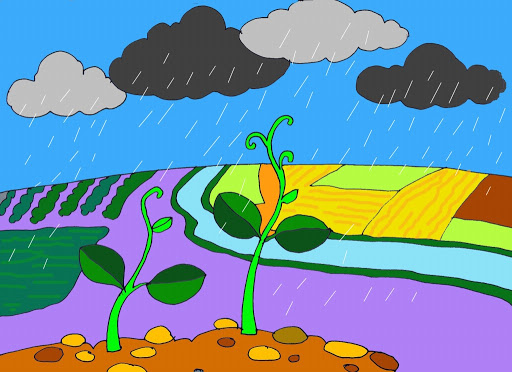 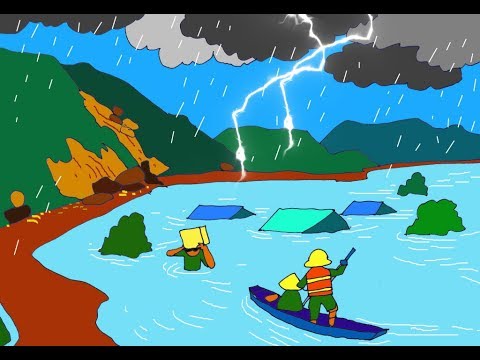 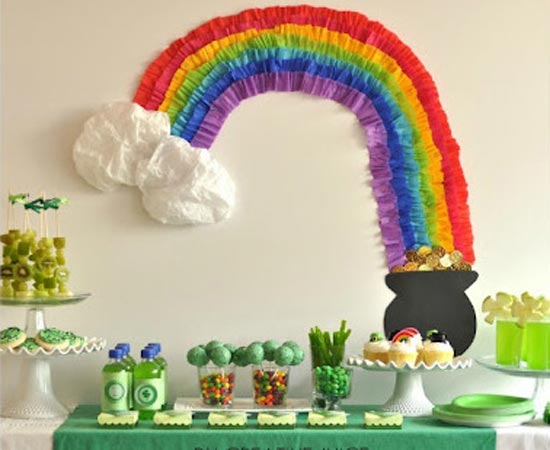 TRẺ THỰC HIỆN
TRƯNG BÀY SẢN PHẨM VÀ NHẬN XÉT